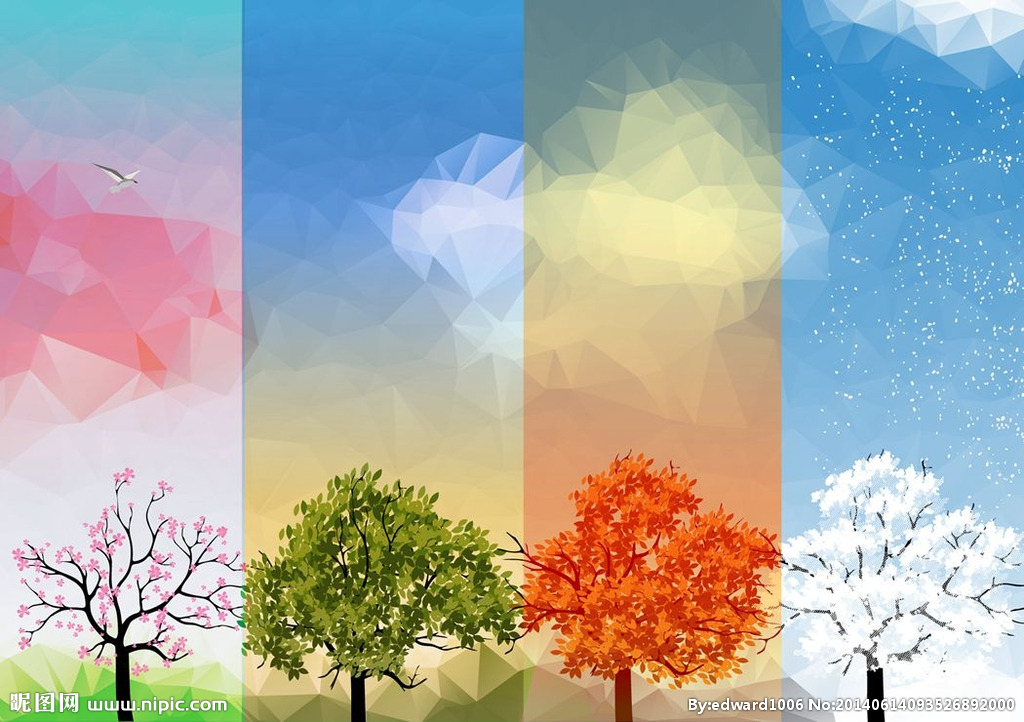 Времена года
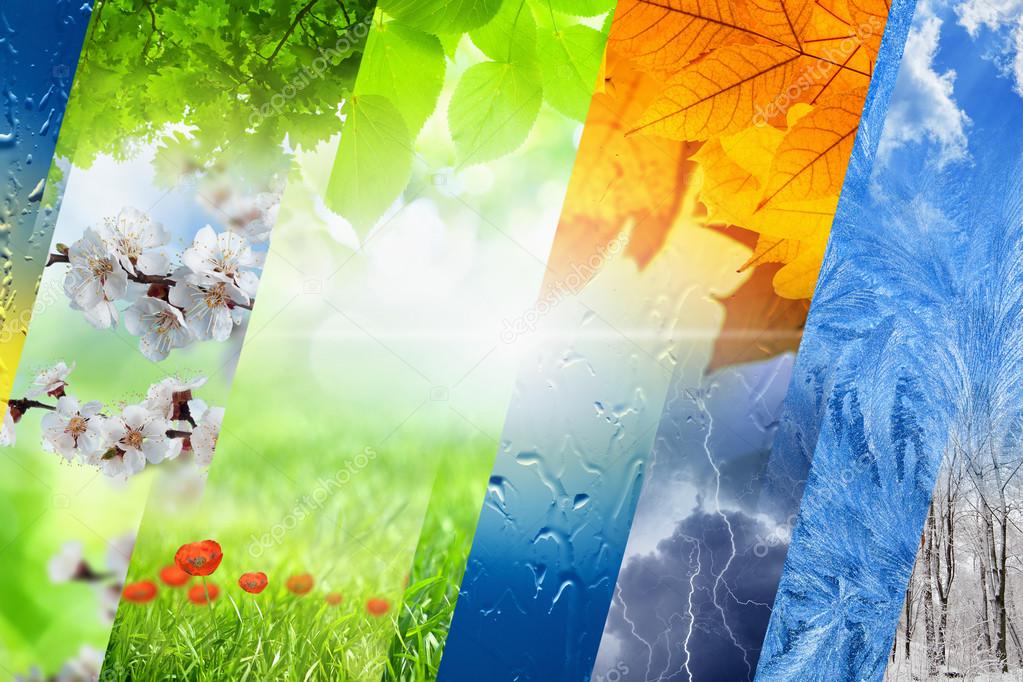 4 времени года:
Зима
Весна
Лето
Осень
Зима
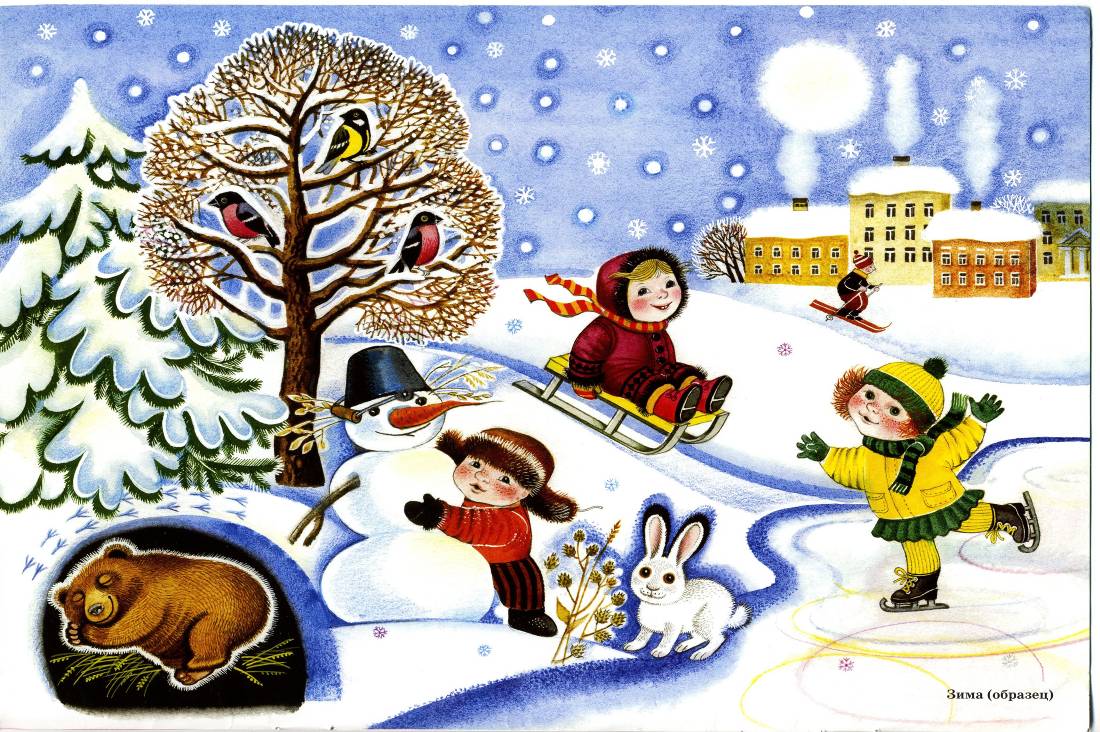 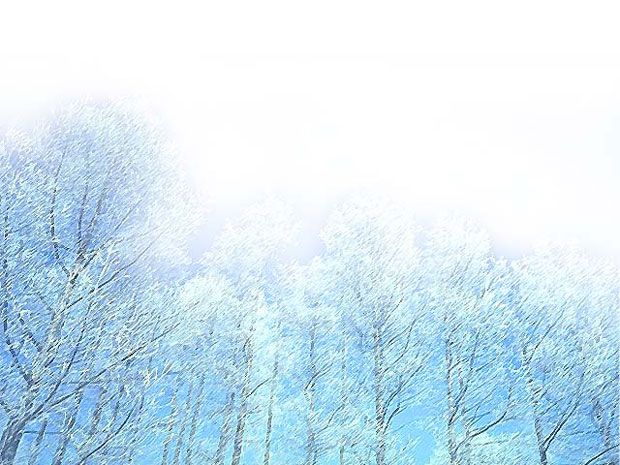 Зимние месяцы
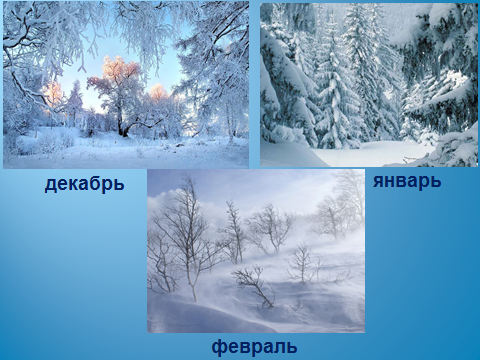 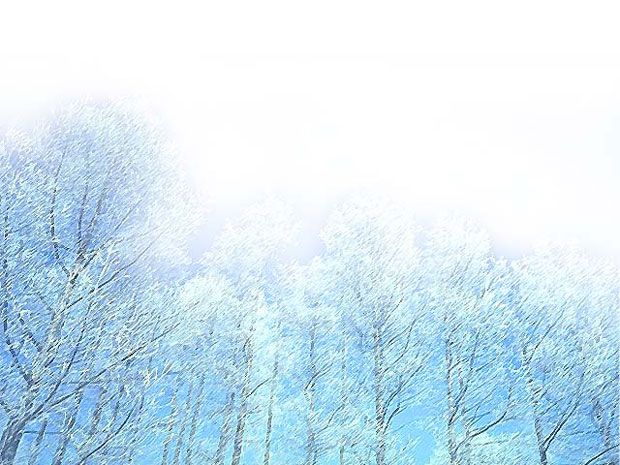 Признаки зимы
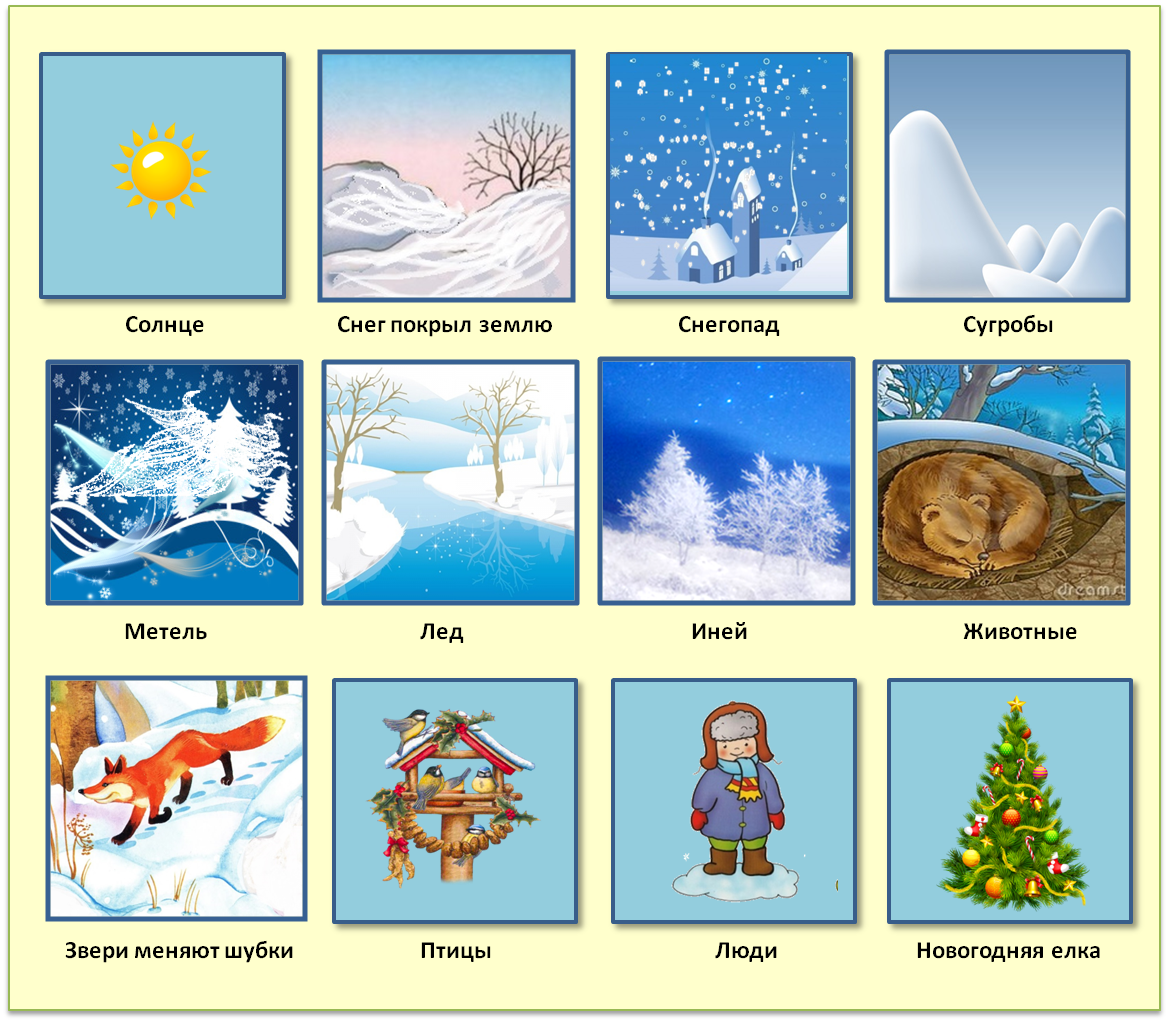 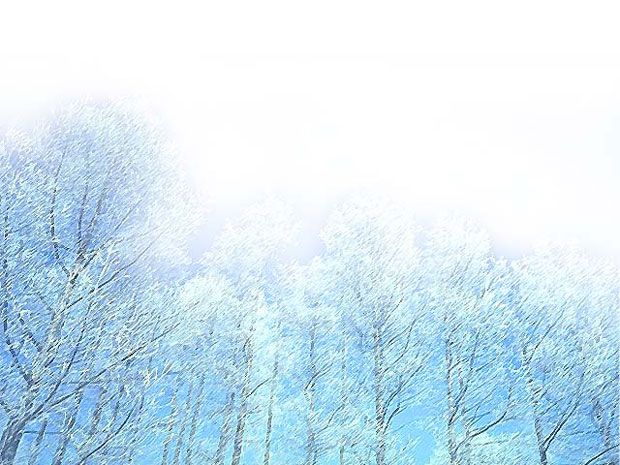 Расскажи о зиме
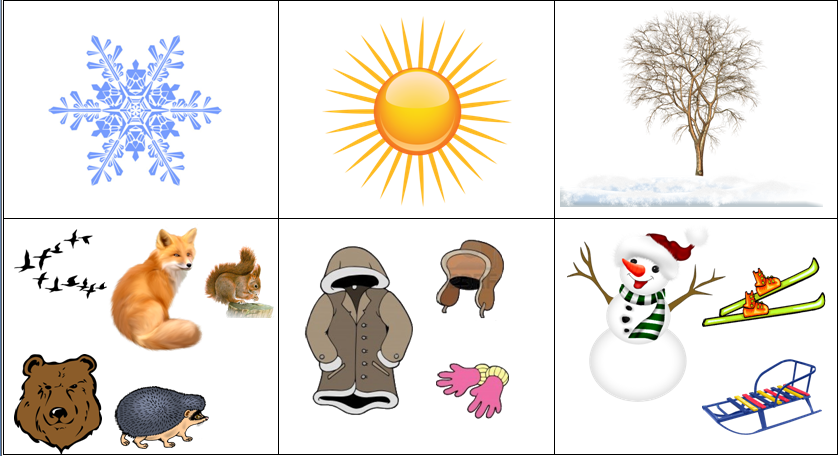 Весна
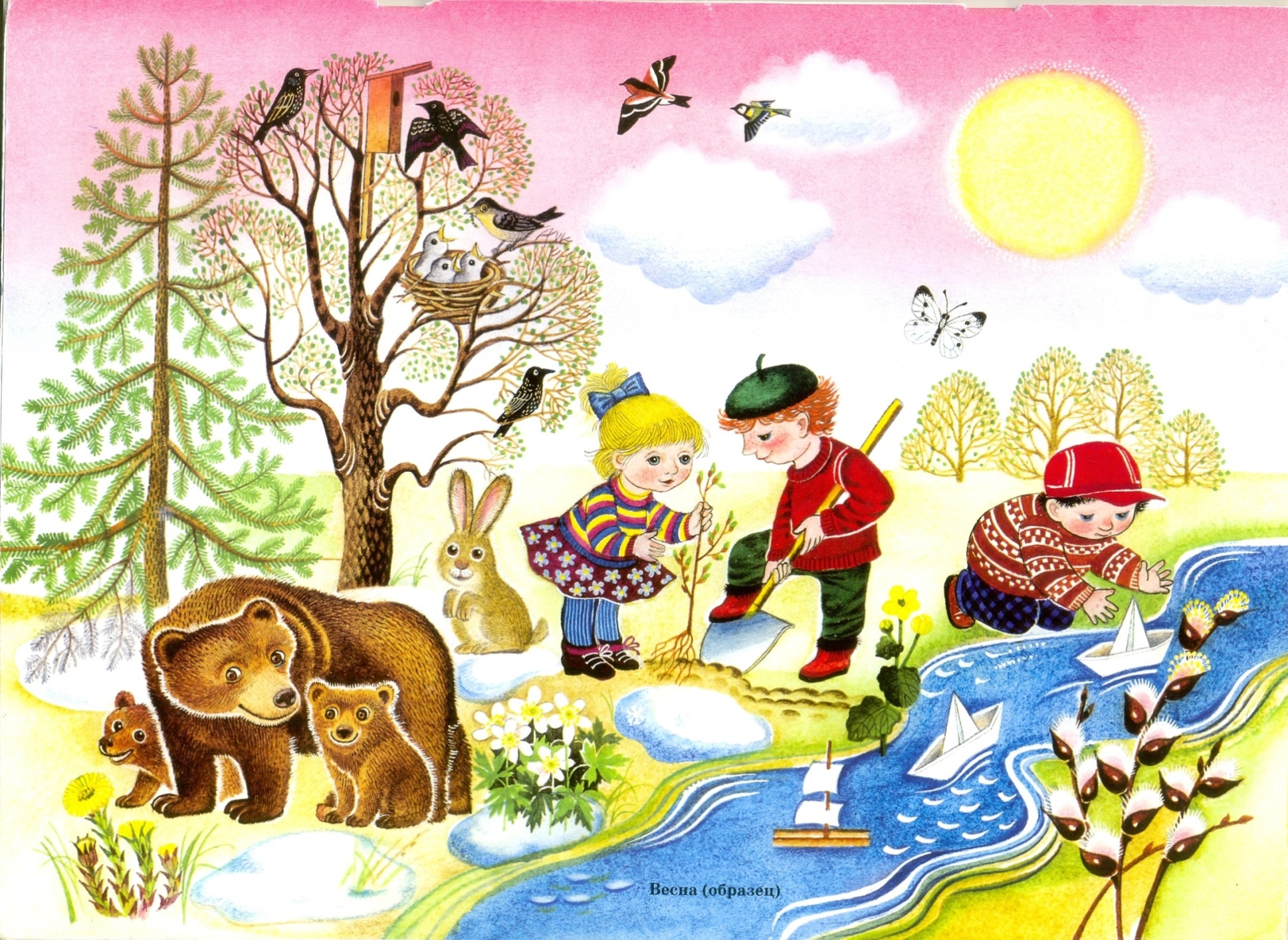 Весенние месяцы
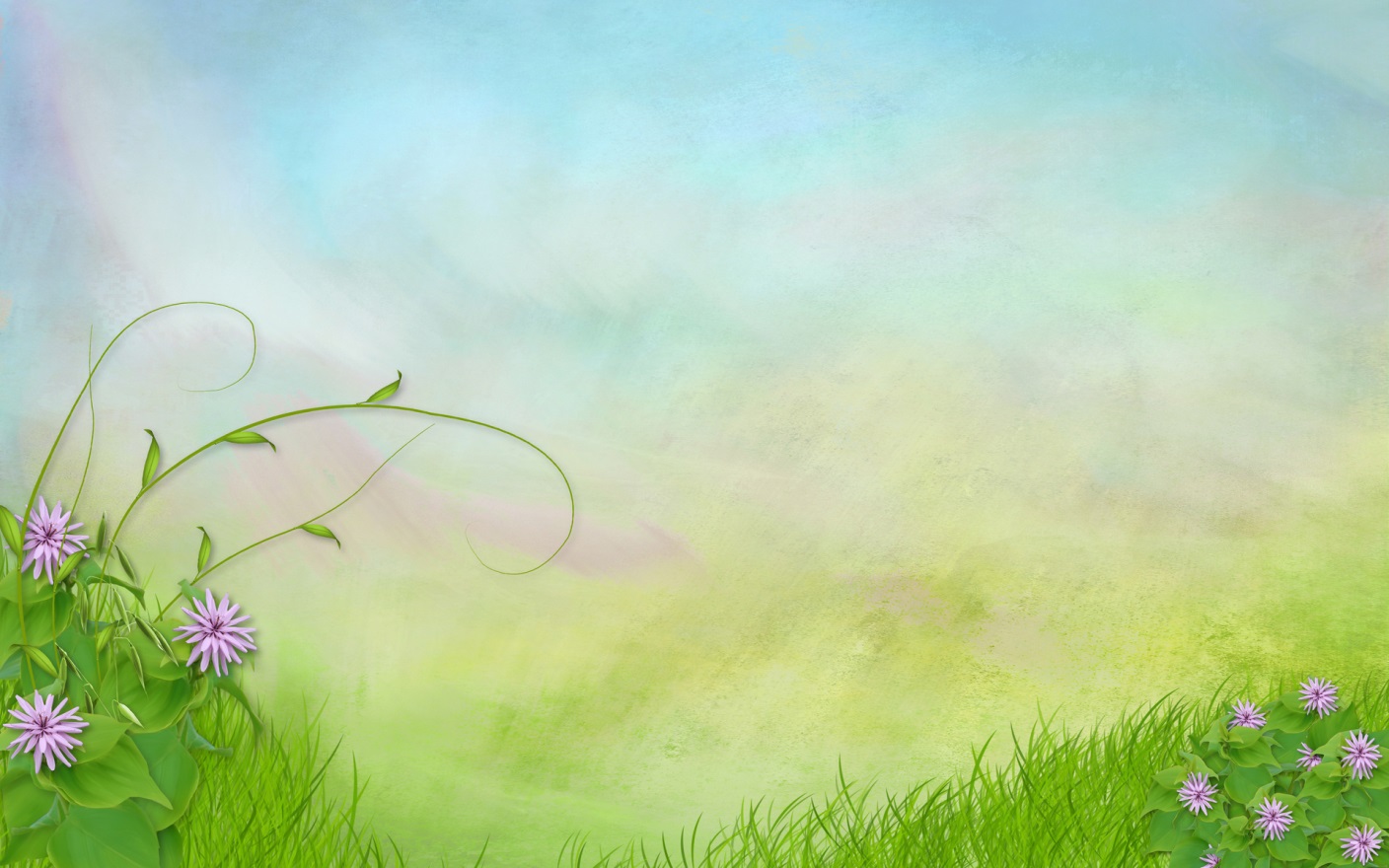 март
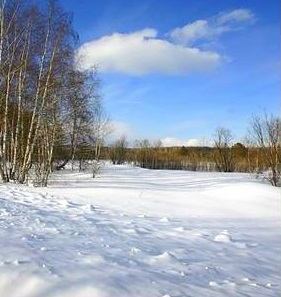 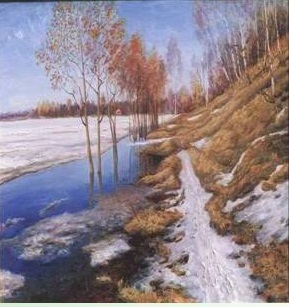 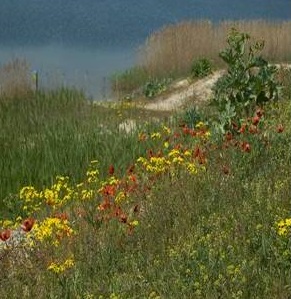 апрель
март
май
Признаки весны
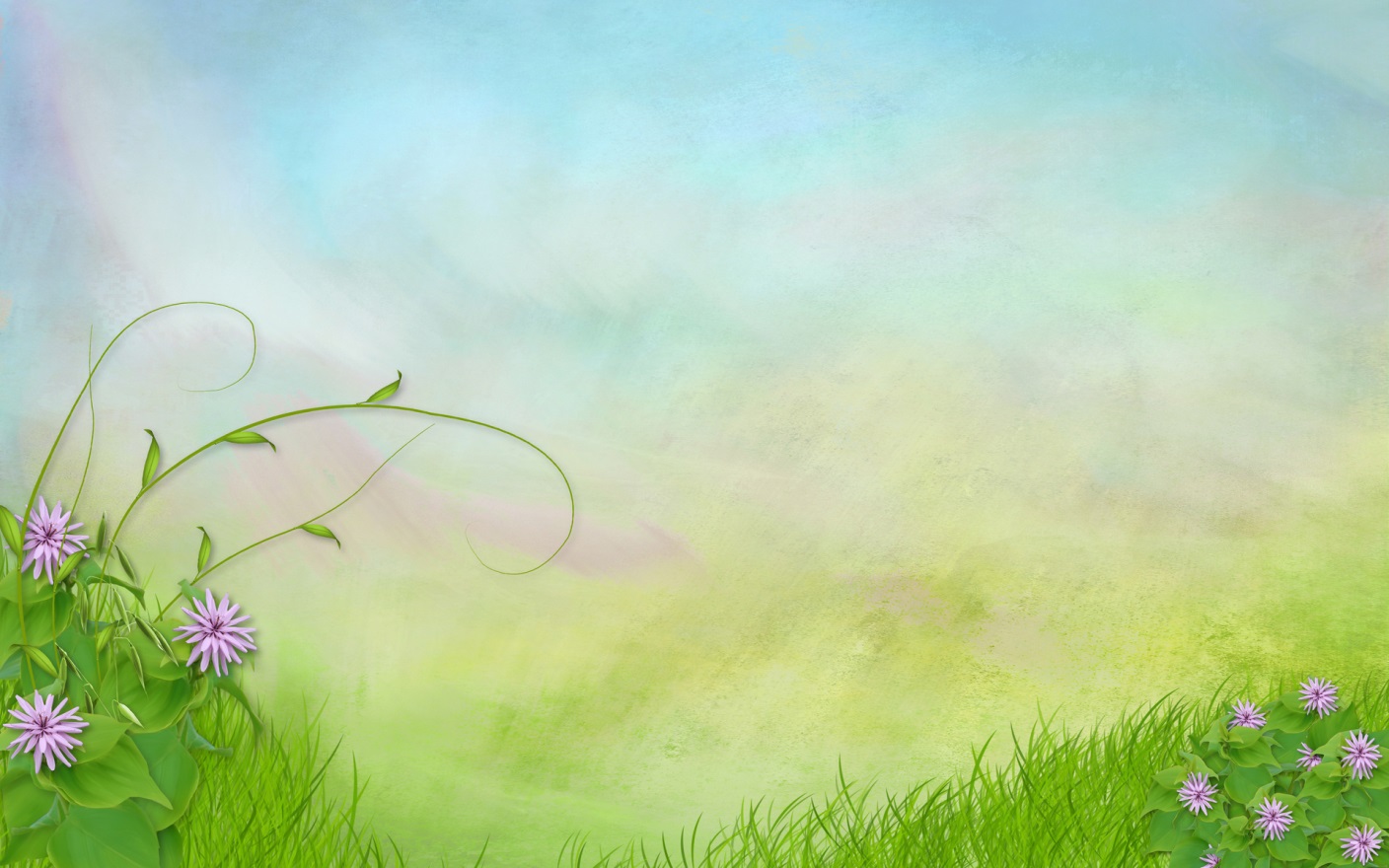 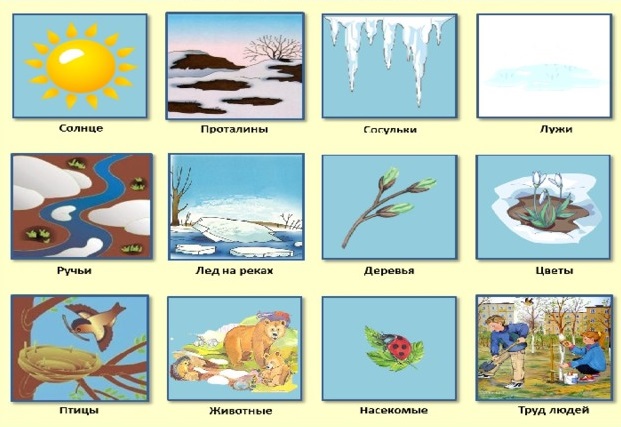 Расскажи о весне
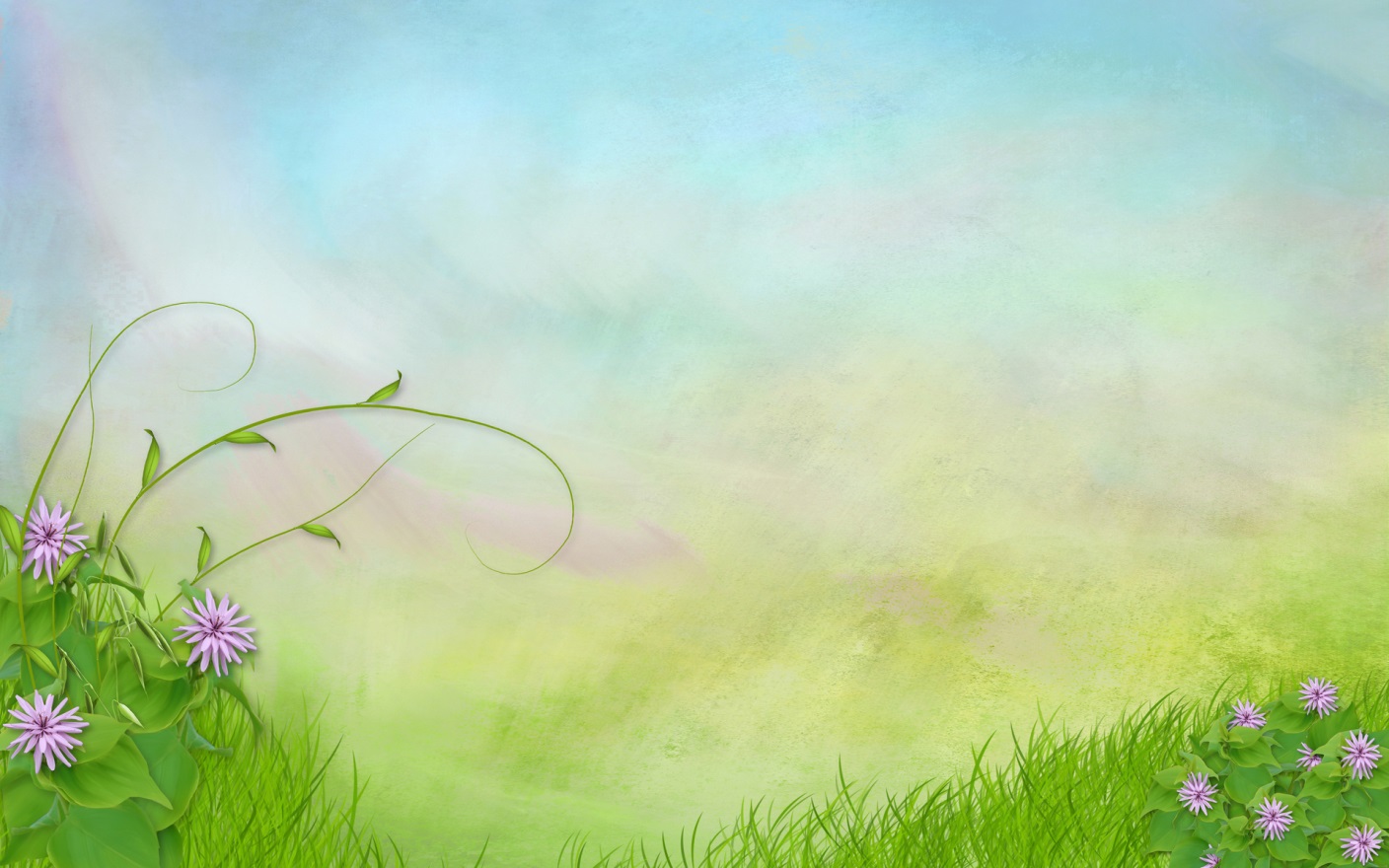 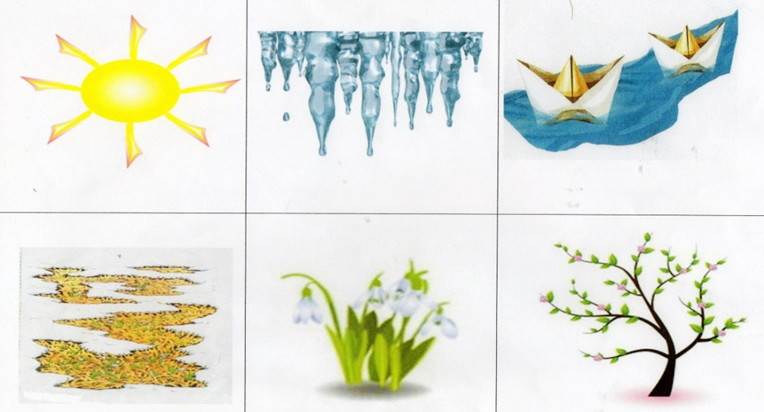 Лето
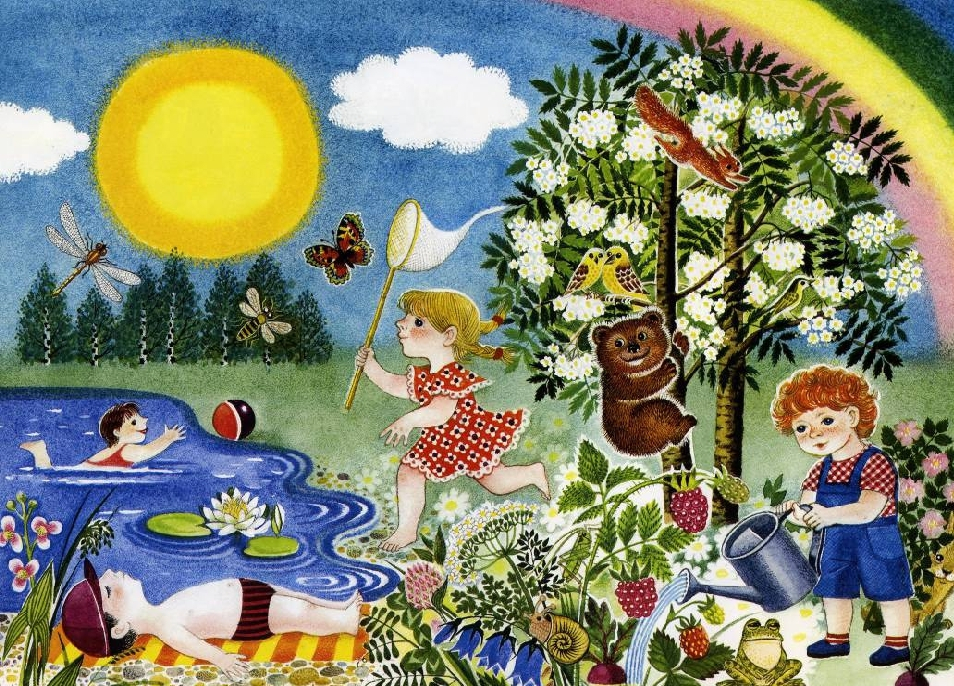 Летние месяцы
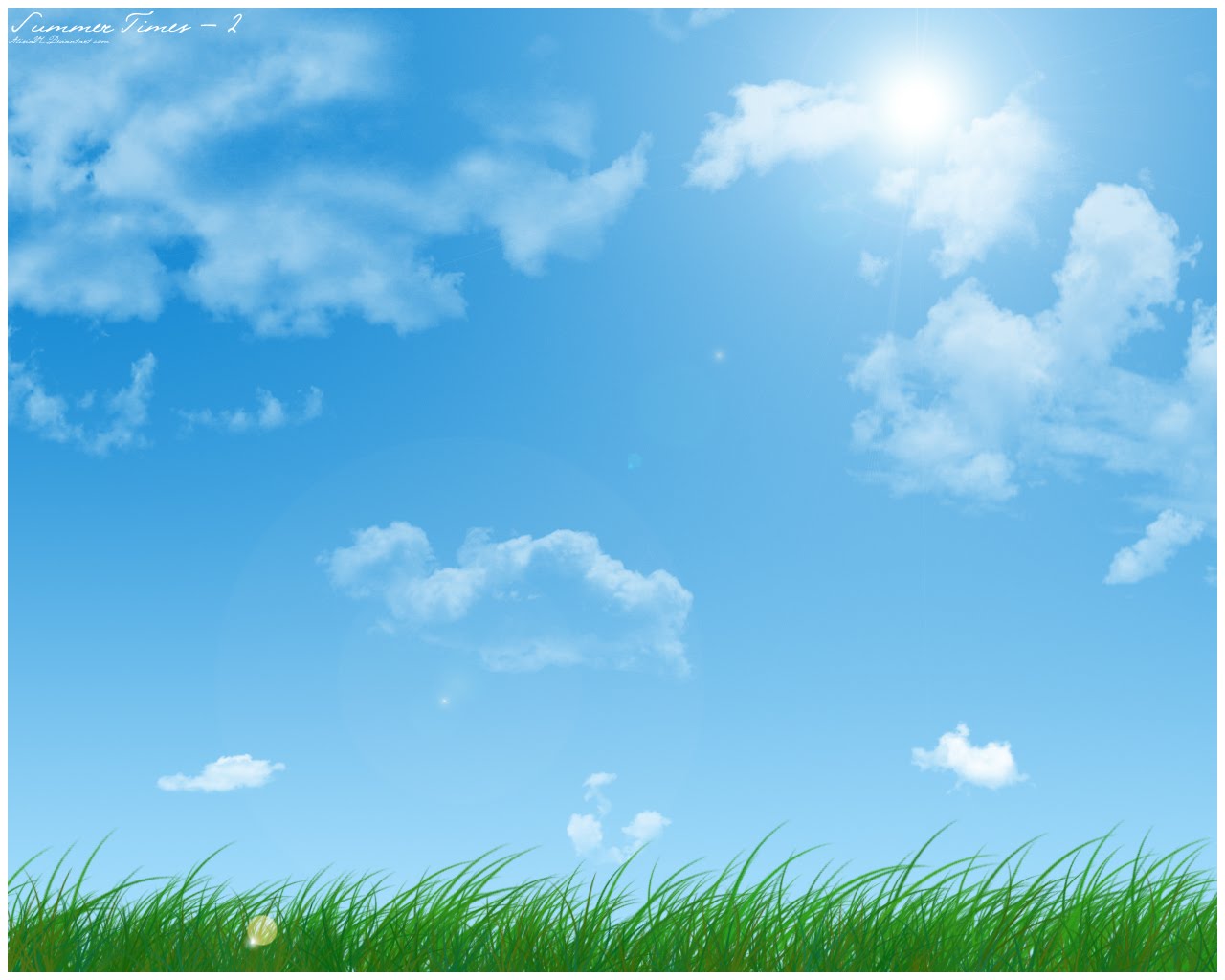 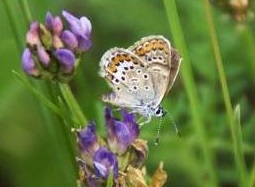 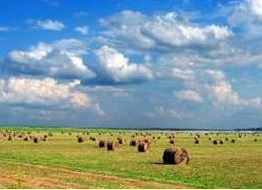 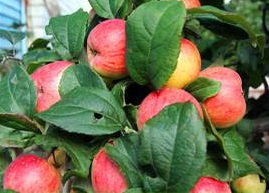 июль
июнь
август
Признаки лета
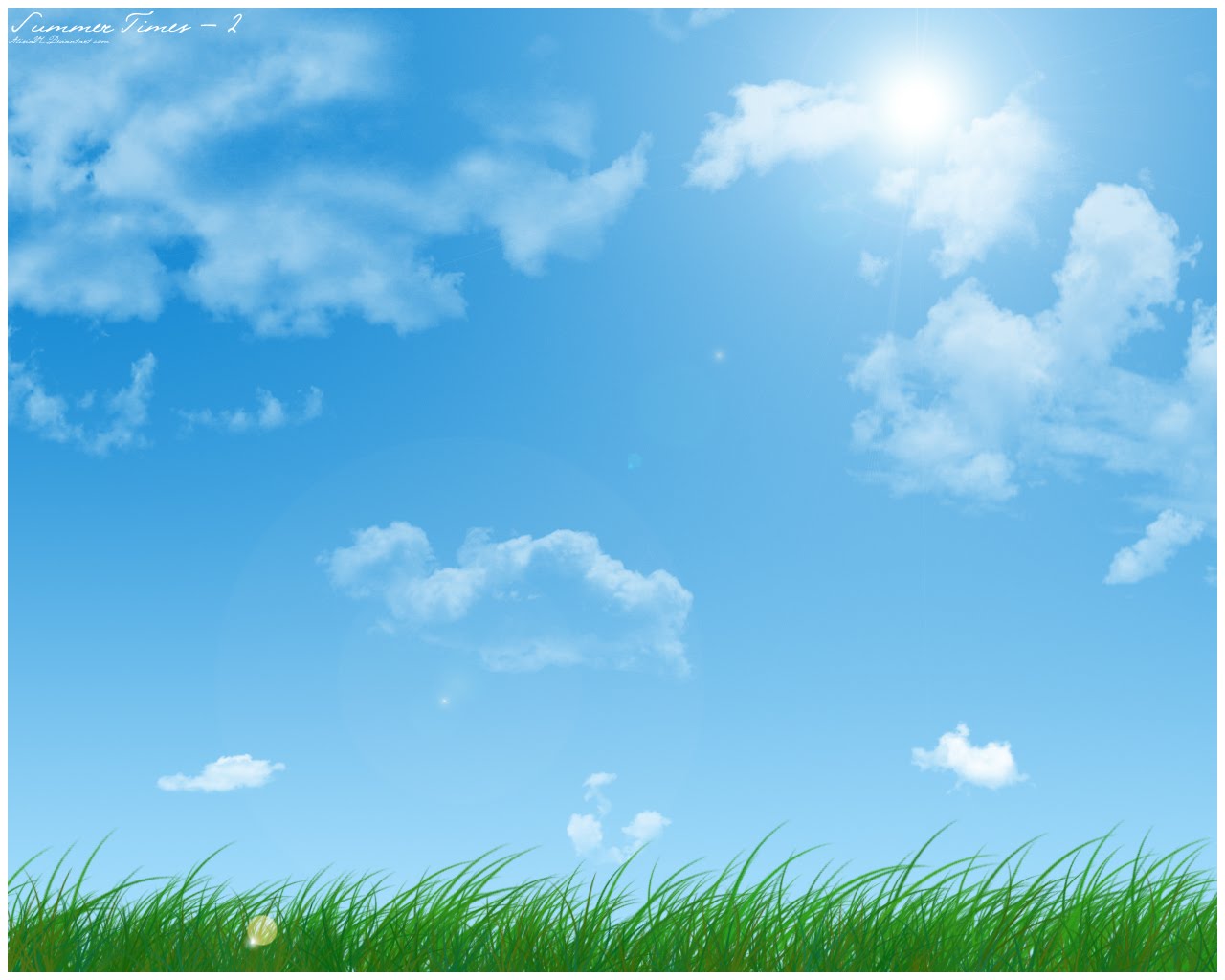 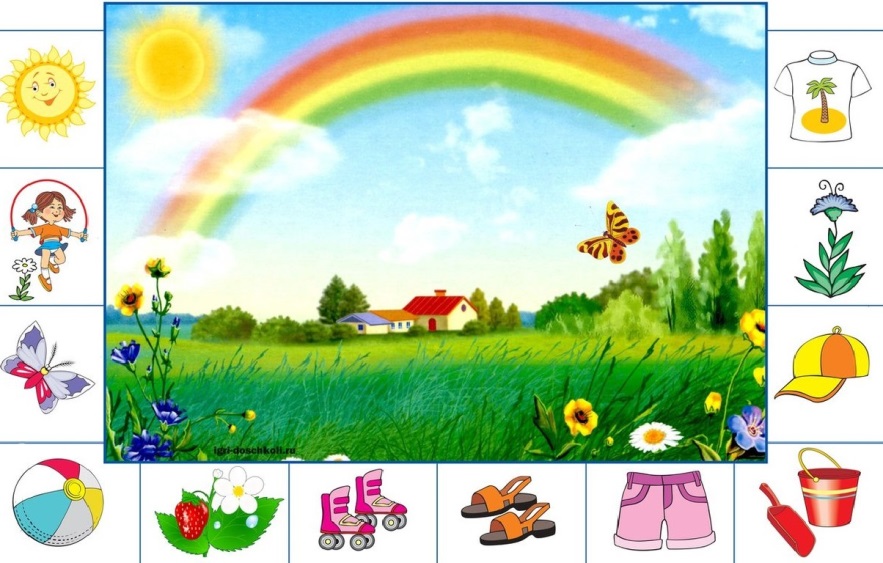 Расскажи о лете
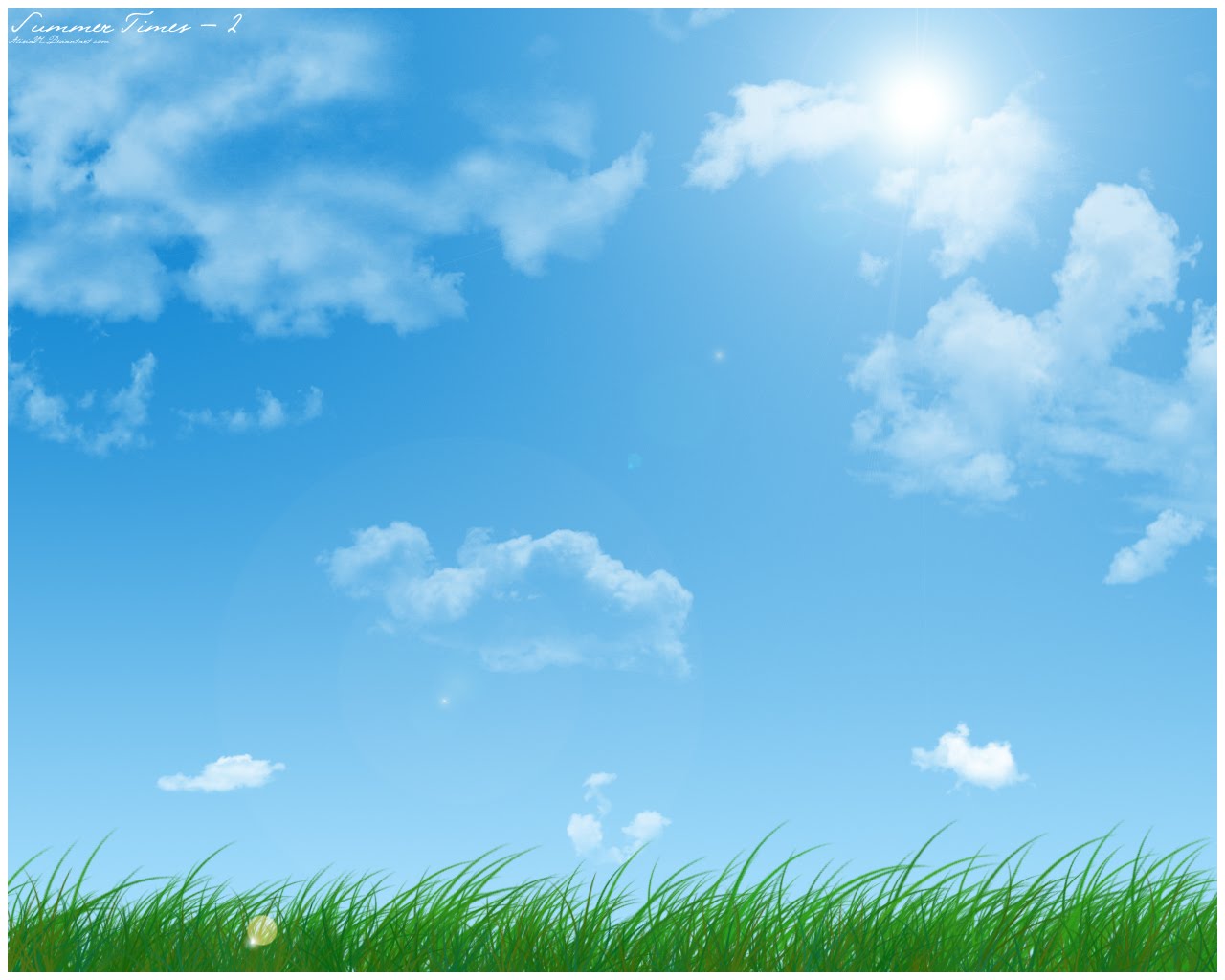 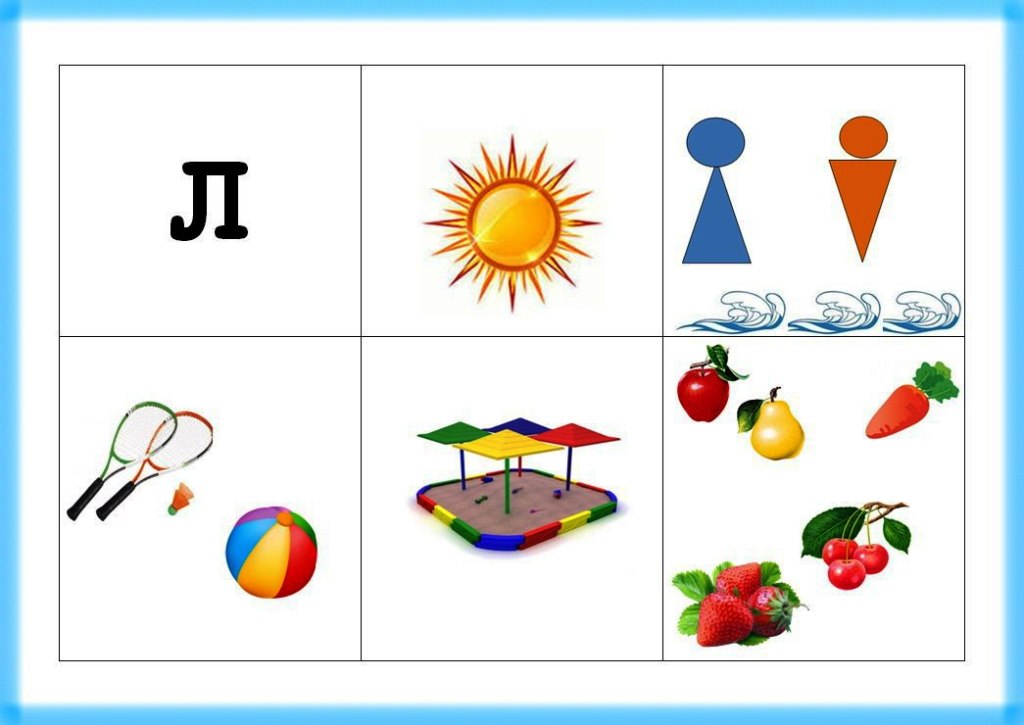 Осень
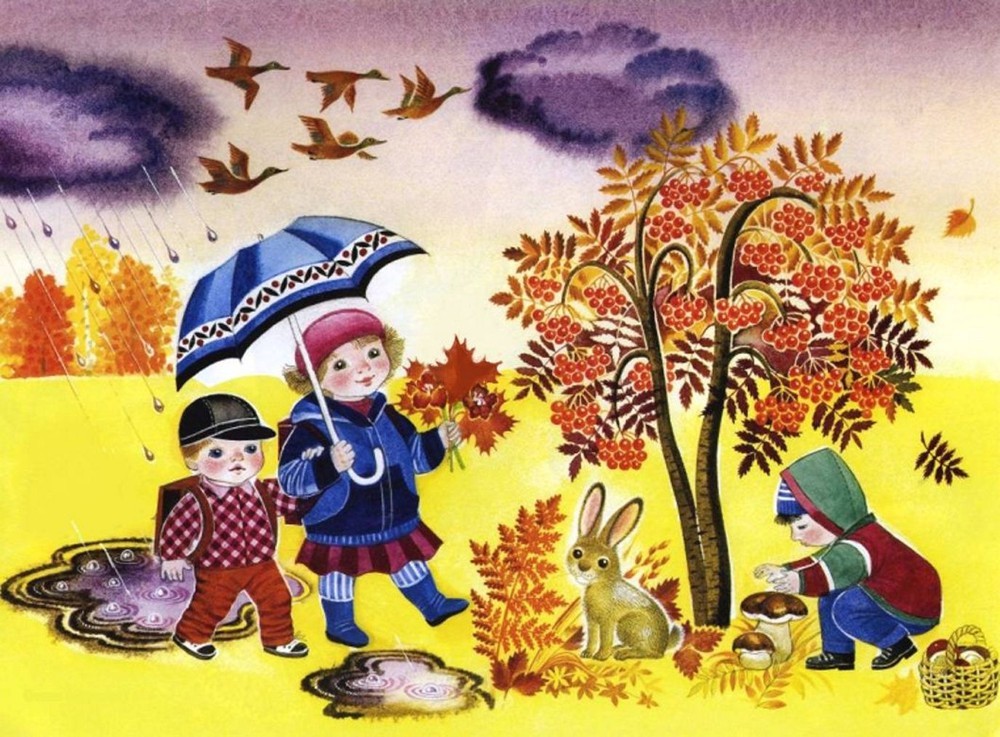 Осенние месяцы
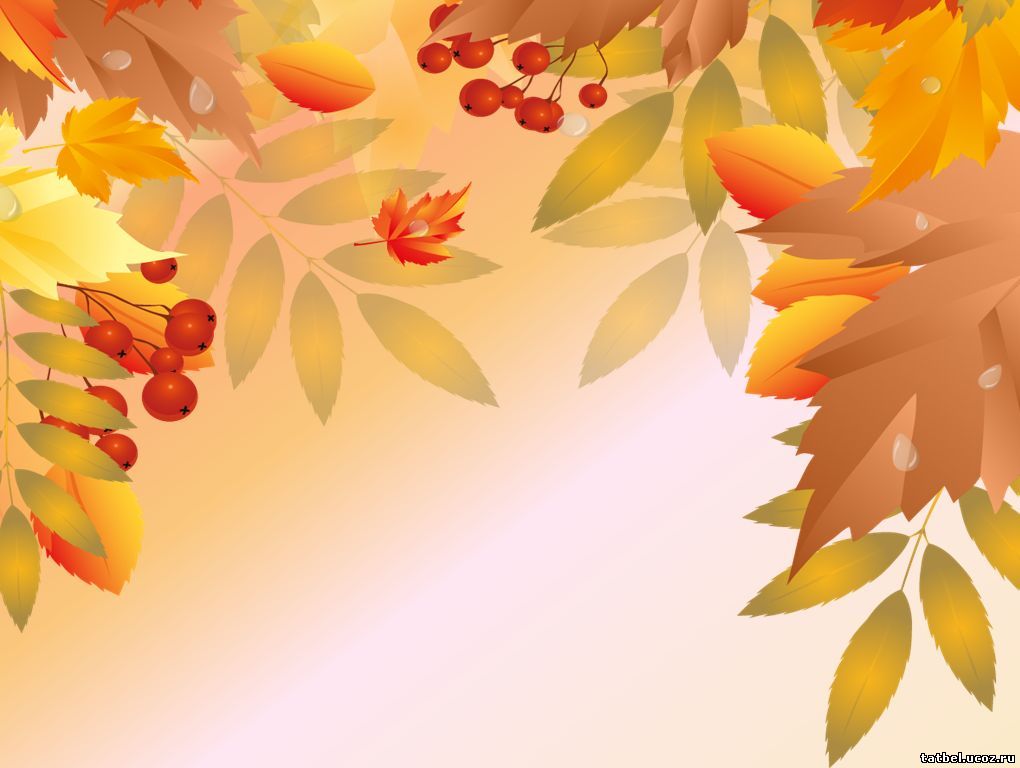 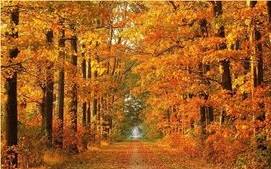 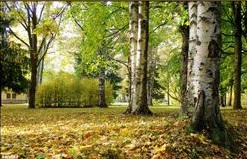 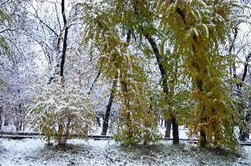 сентябрь
октябрь
ноябрь
Признаки осени
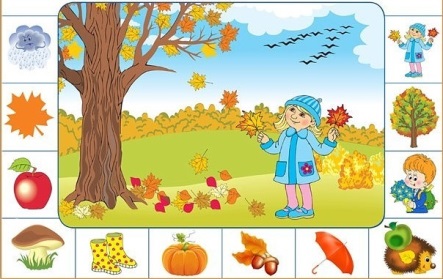 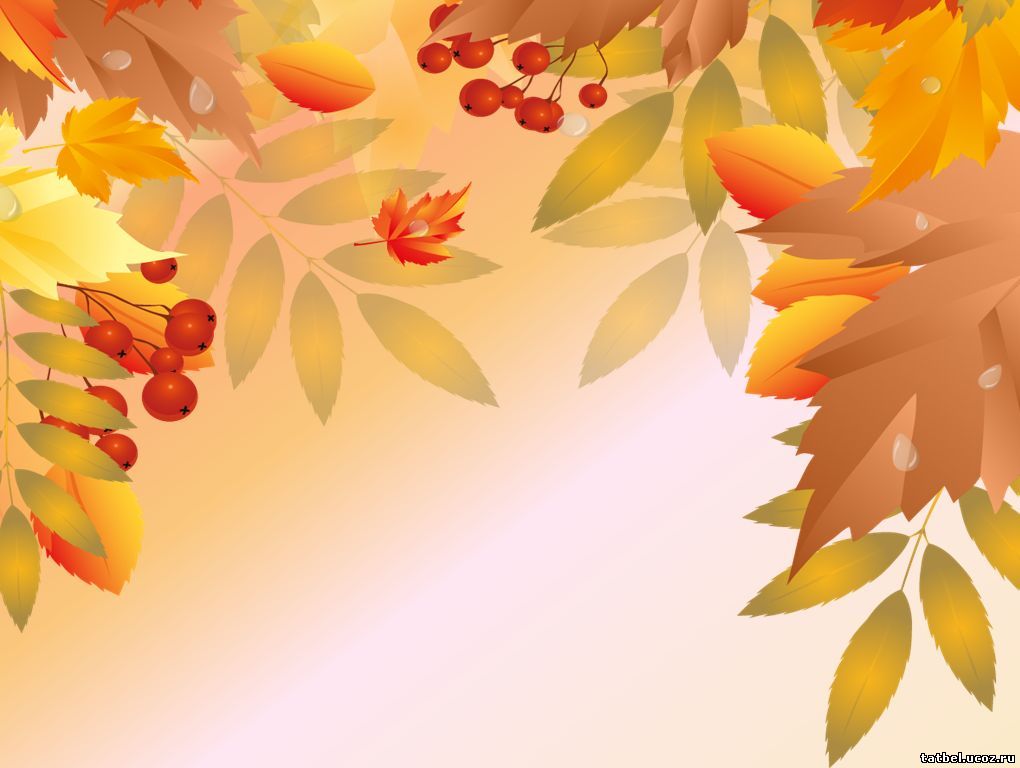 Расскажи об осени
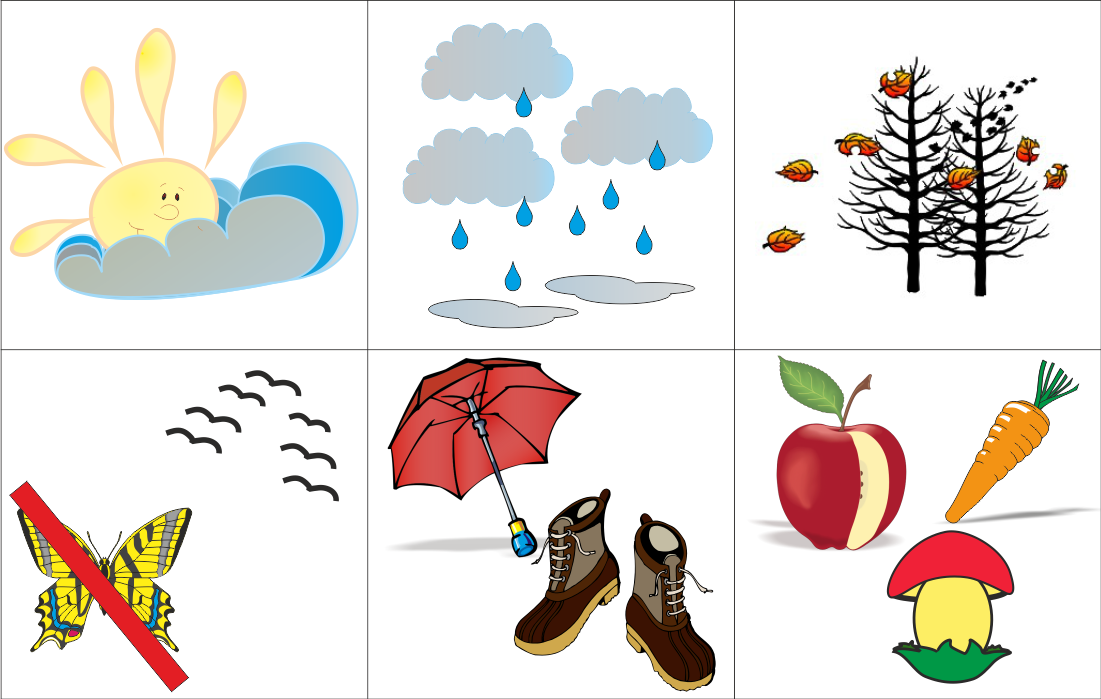 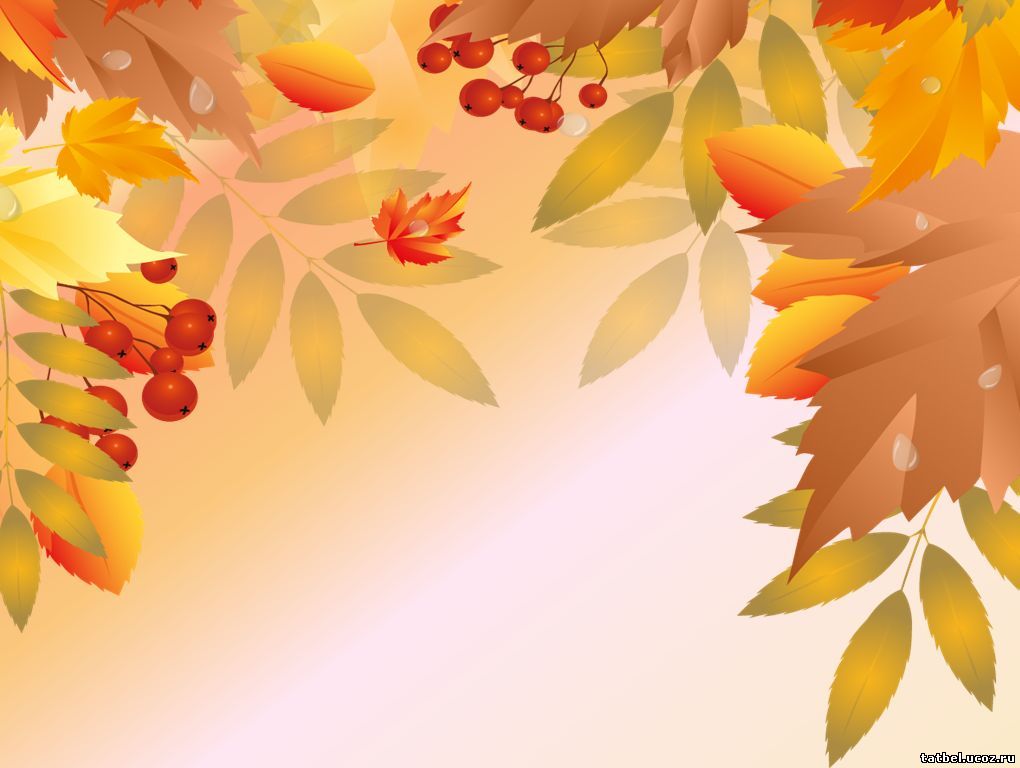 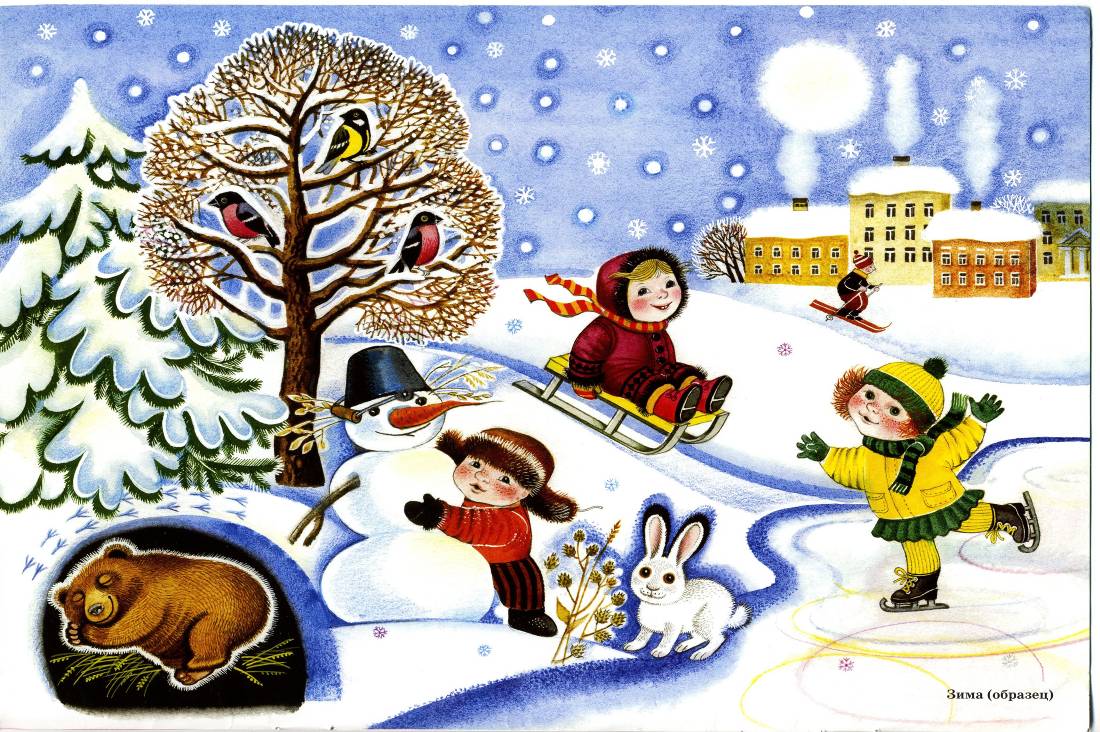 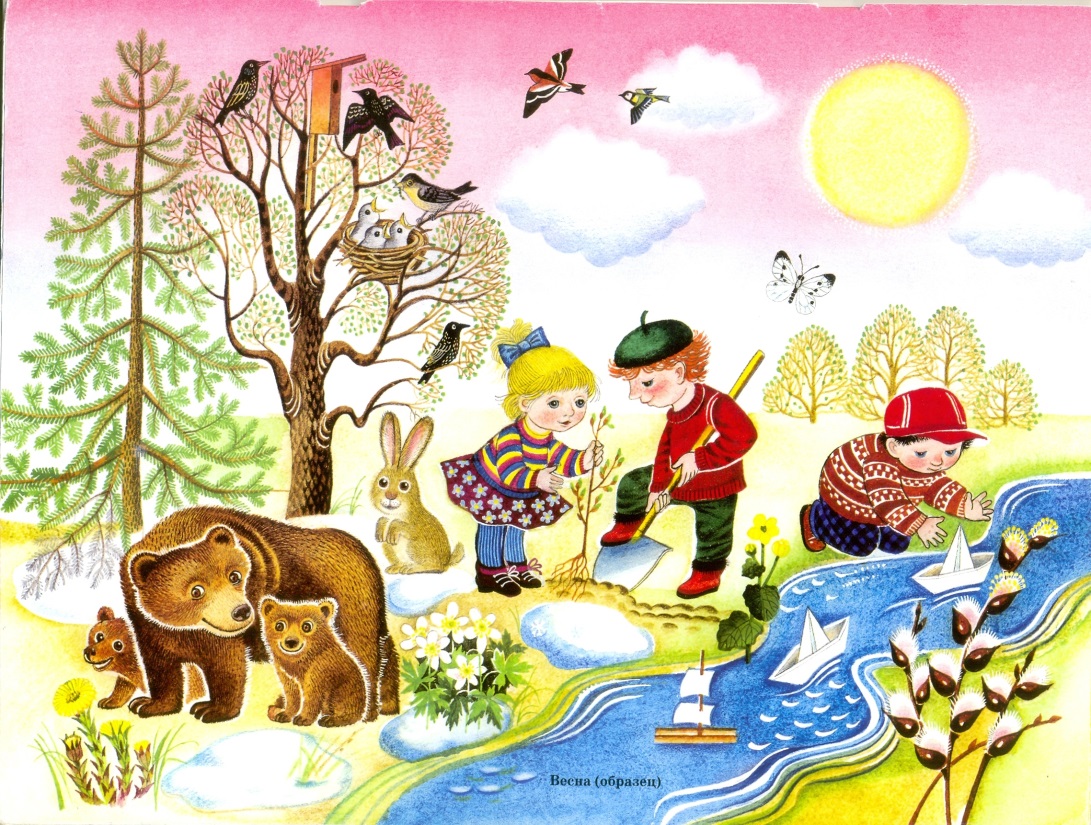 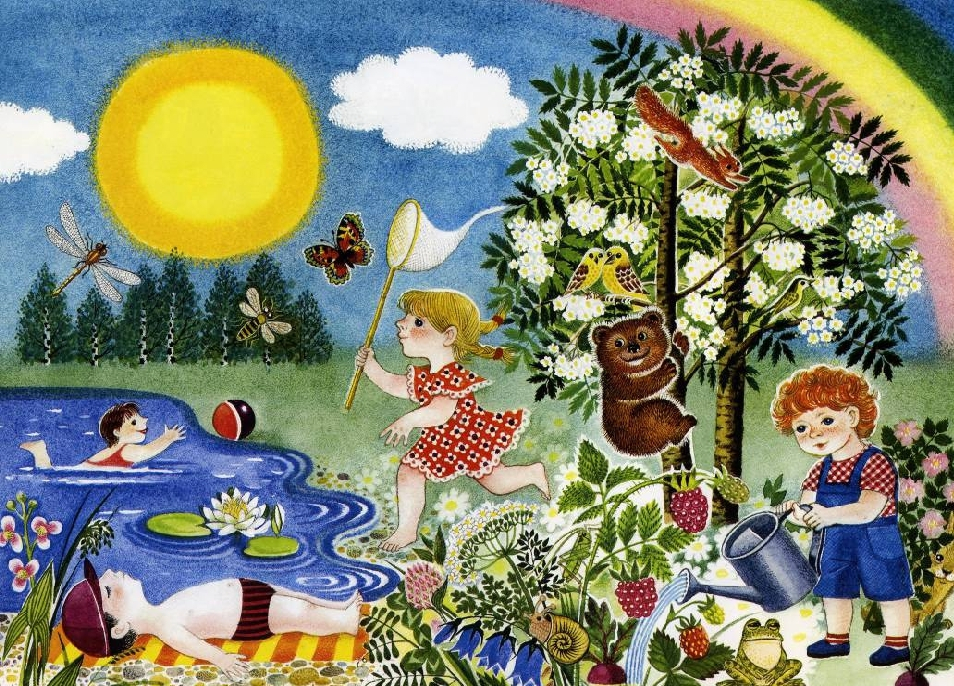 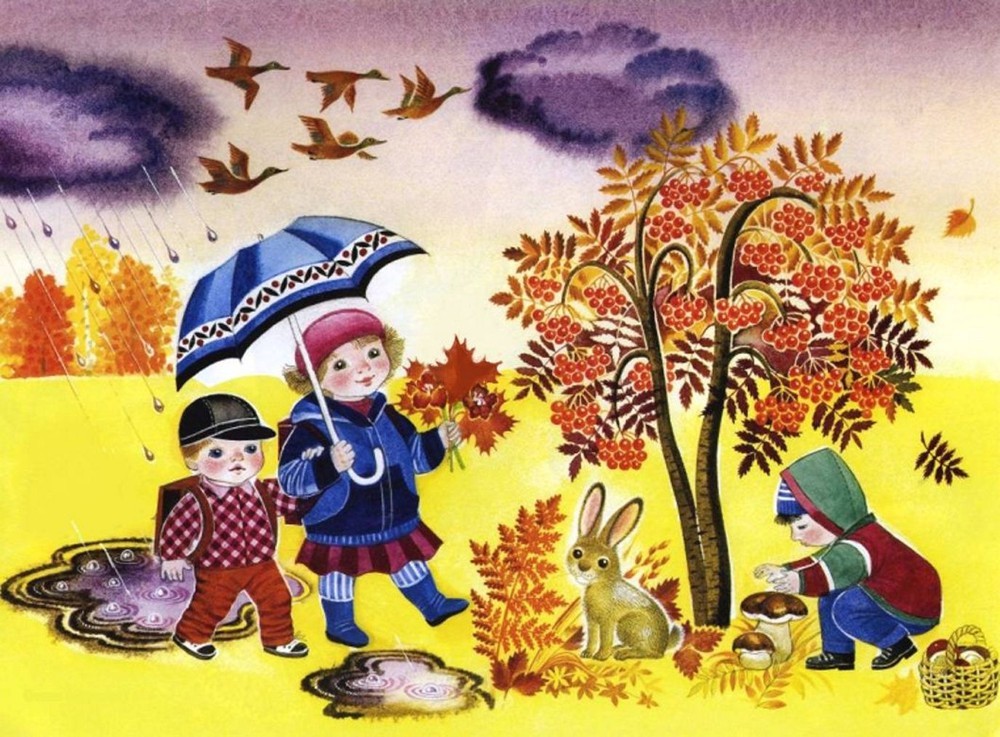 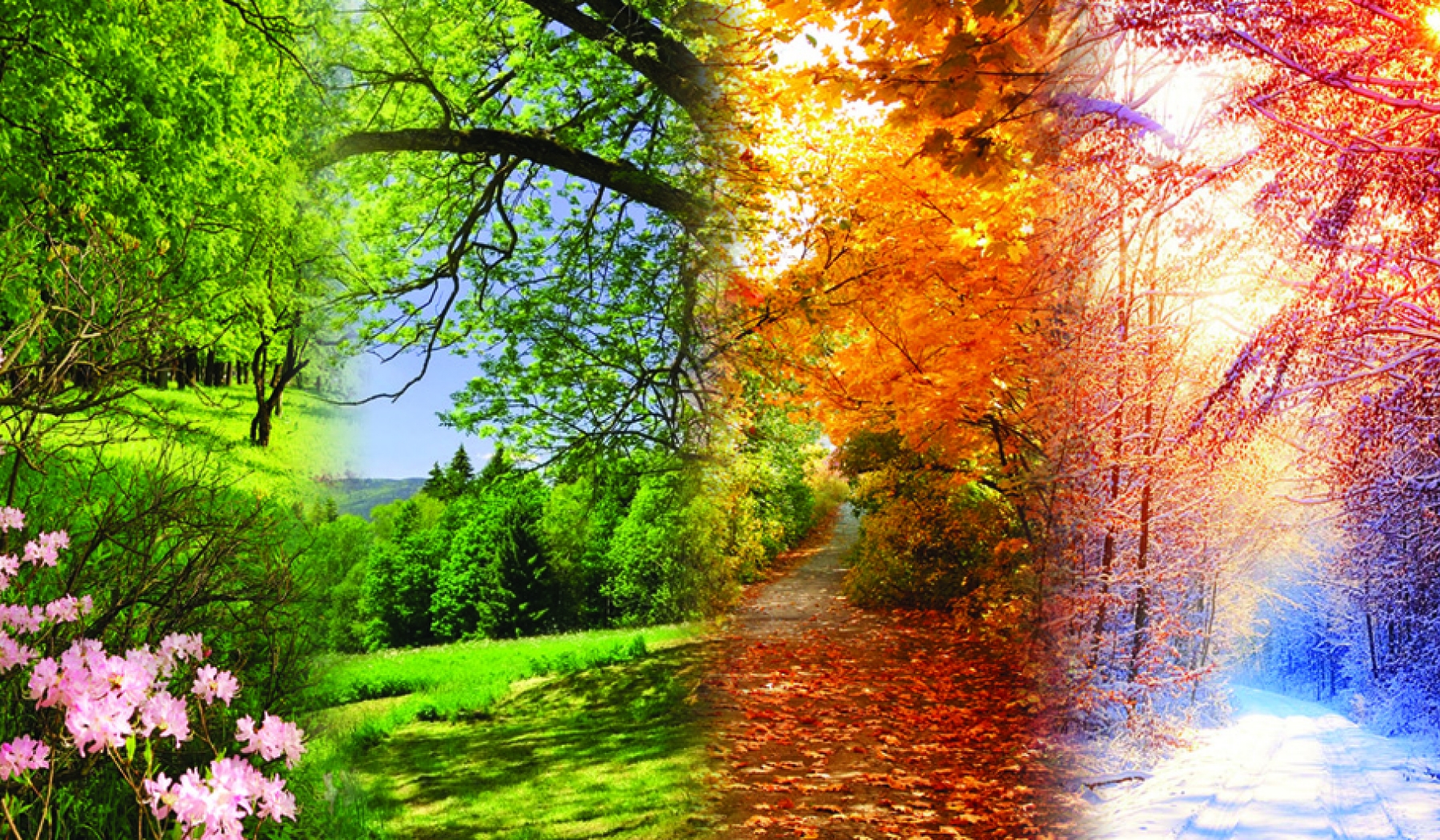